MY SCHOOL
UNIT 2
CONTENTS
Lesson 1
Lesson 2
Lesson 3
Lesson 4
Lesson 5
Lesson 6
Lesson 7
Lesson 8
Lesson 9
Lesson 10
Lesson 1
[ae] — bag, dad, apple, daddy;[ei] — name, table, take, game;[i] — big, sit, is, children.
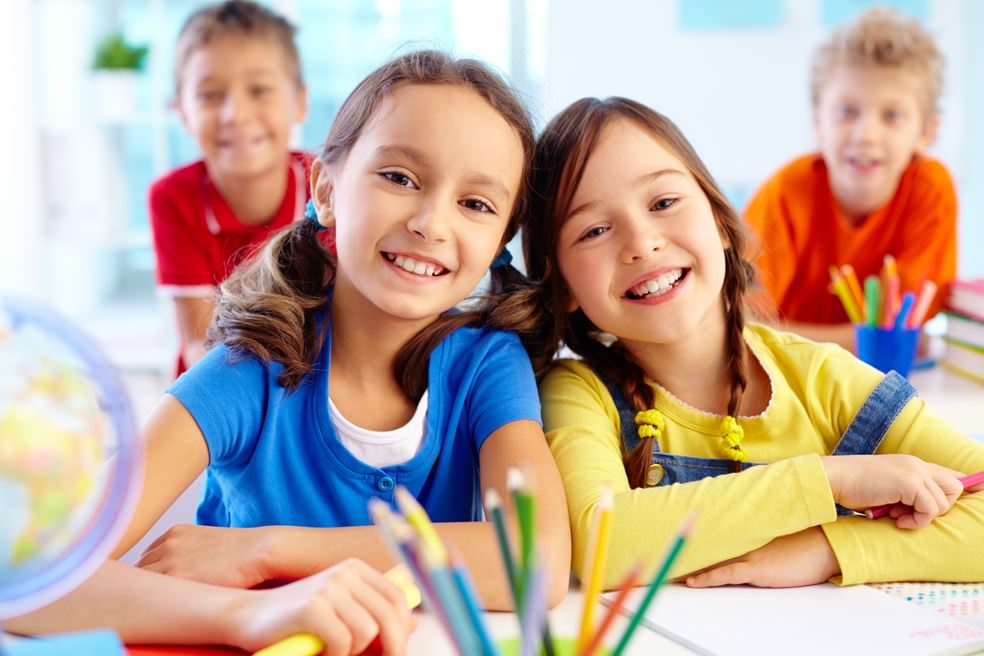 pupils
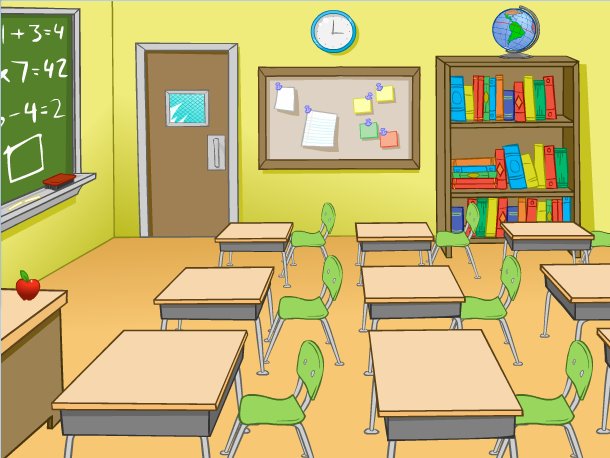 classroom
Book 
Bag 
School
Pen
Pencil
Copy-book
Pupil
Desk
Teacher
Pupils
Pencils
Copy-books
Books
Pens
Bags
Schools
Teachers
Desks
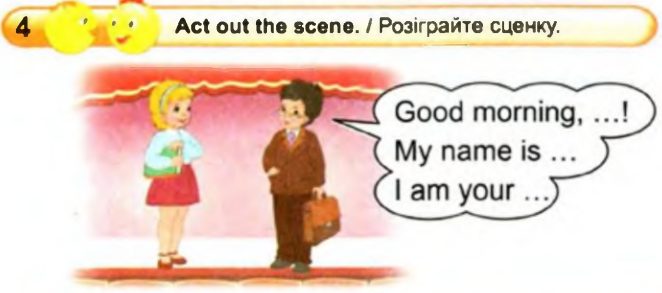 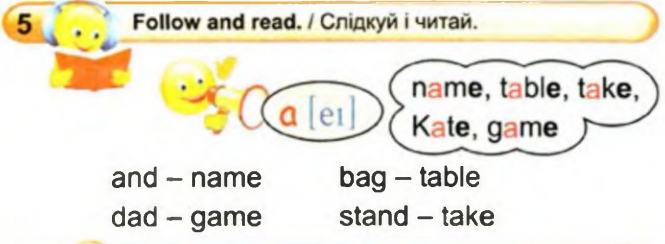 Lesson 2
[ae] — bag, dad, apple, daddy;[ei] — name, table, take, game;[i] — big, sit, is, children.
Book 
Bag 
School
Pen
Pencil
Copy-book
Pupil
Desk
Teacher
Pupils
Pencils
Copy-books
Books
Pens
Bags
Schools
Teachers
Desks
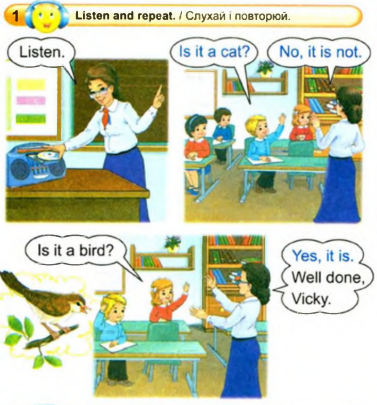 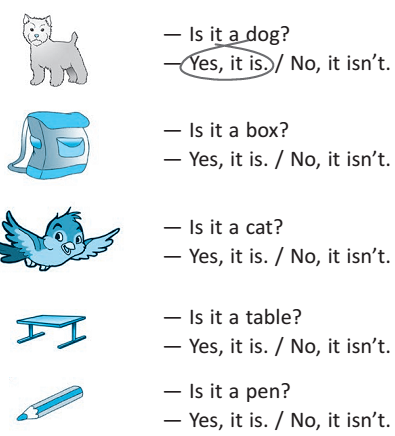 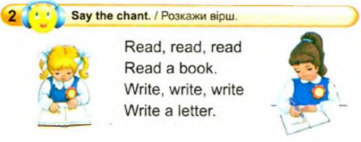 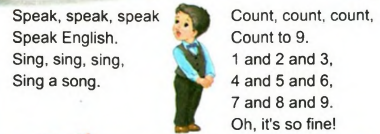 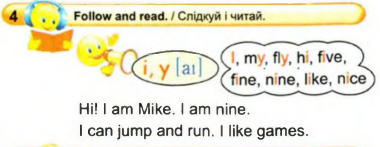 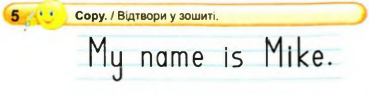 Lesson 3
[ai] — my, fly, time, nine, fine;[ei] — name, table, take, game;[æ] — cat, rat, and, fat.
Book 
Bag 
School
Pen
Pencil
Copy-book
Pupil
Desk
Teacher
Pupils
Pencils
Copy-books
Books
Pens
Bags
Schools
Teachers
Desks
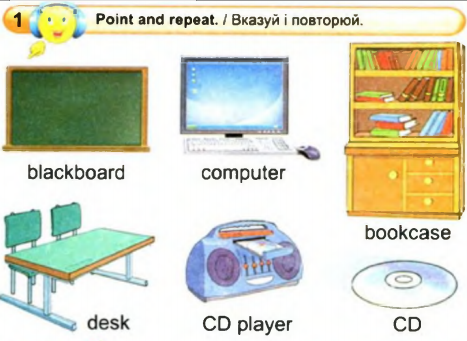 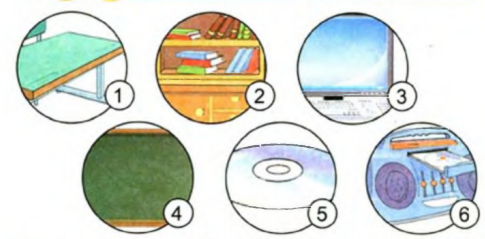 It is a …
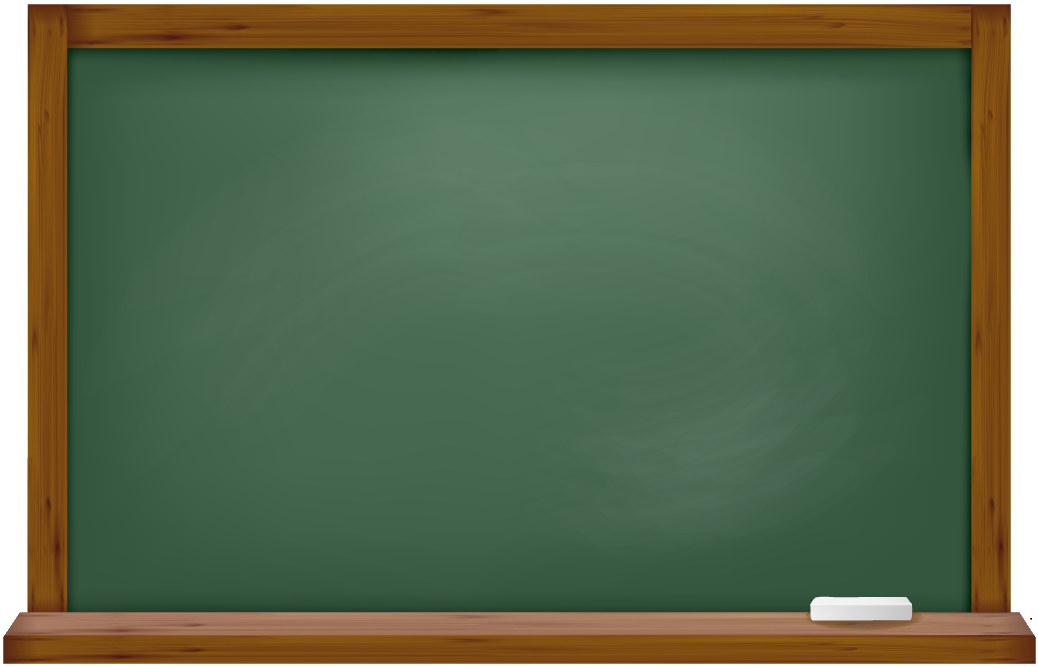 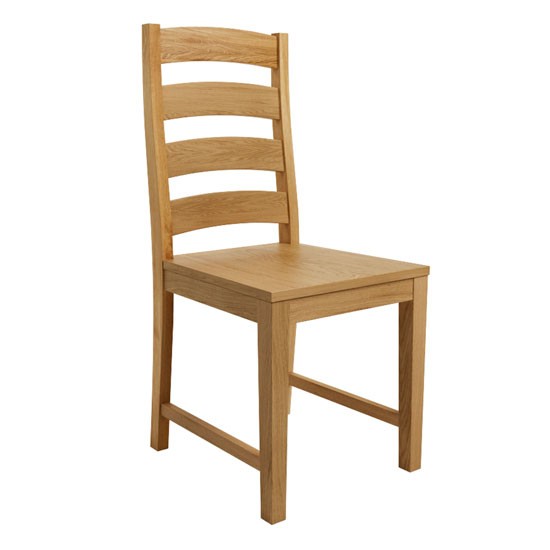 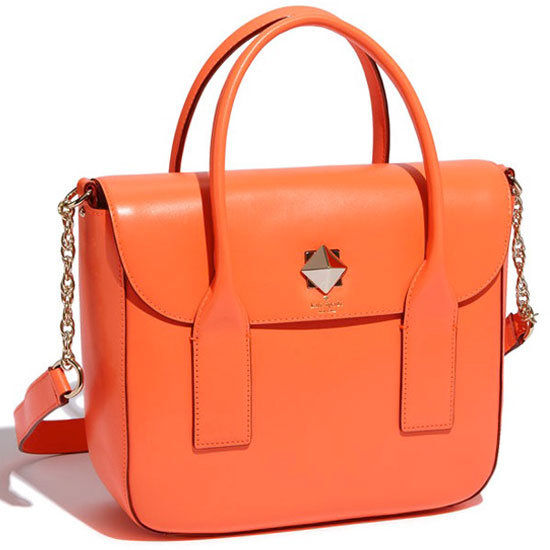 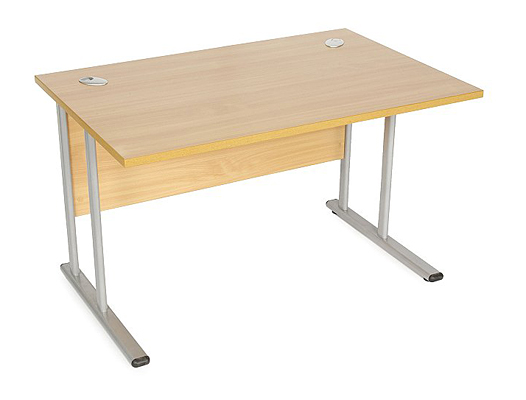 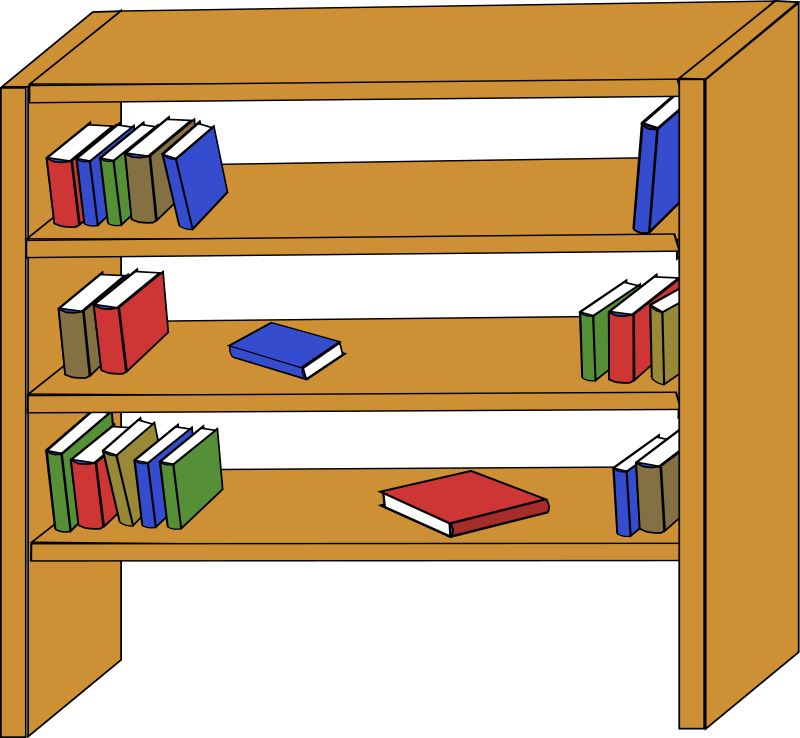 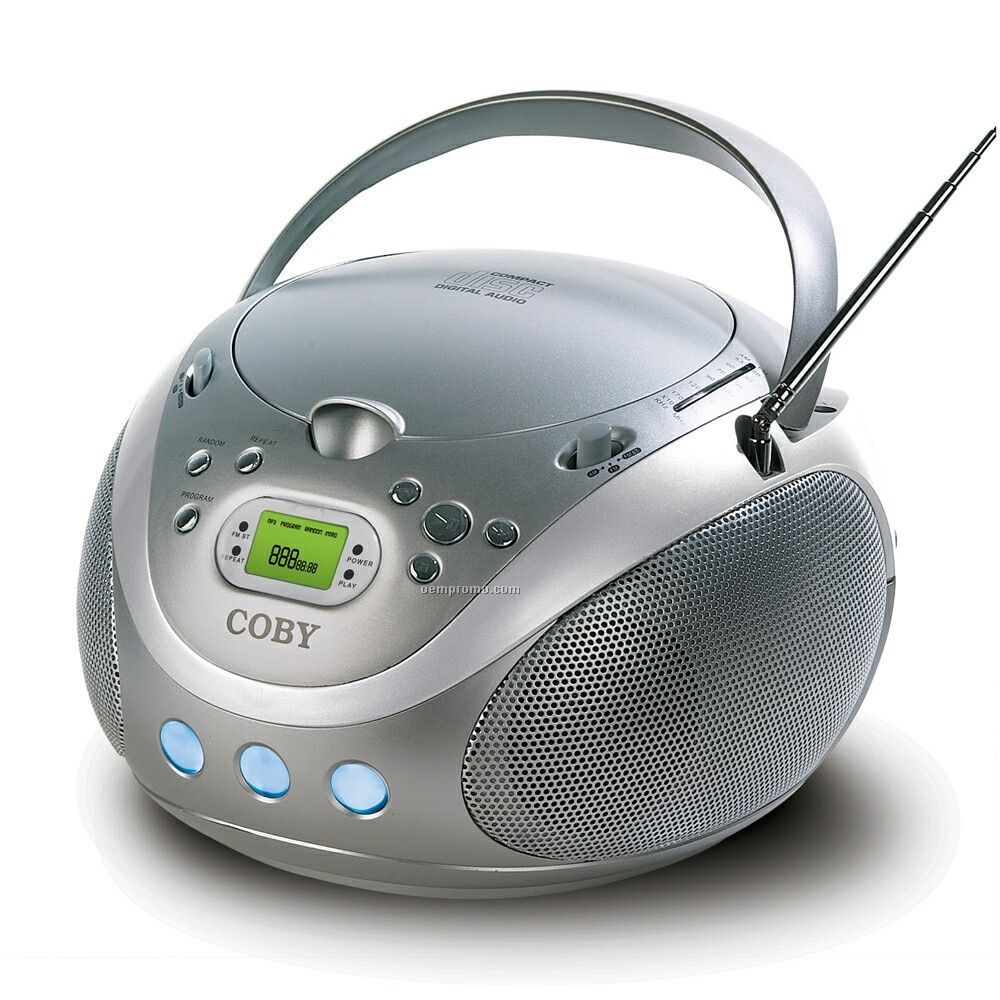 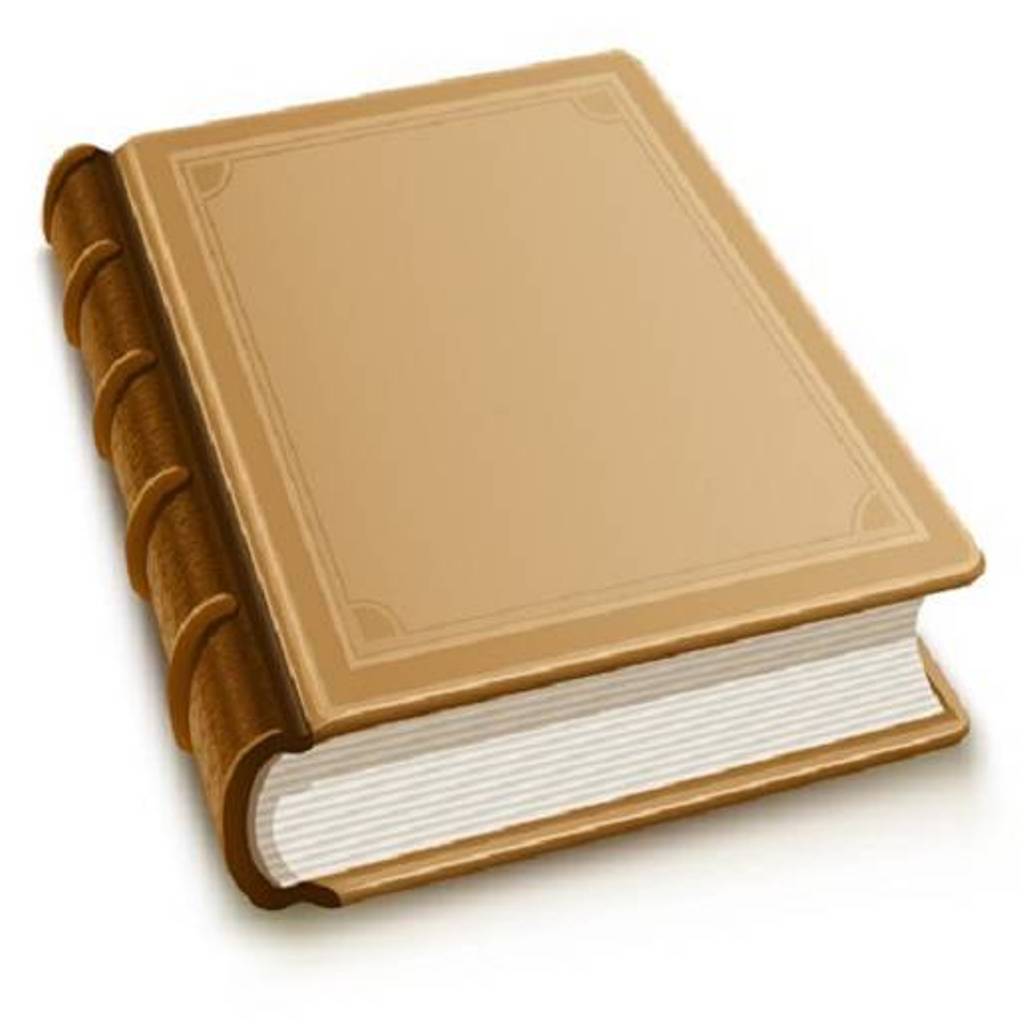 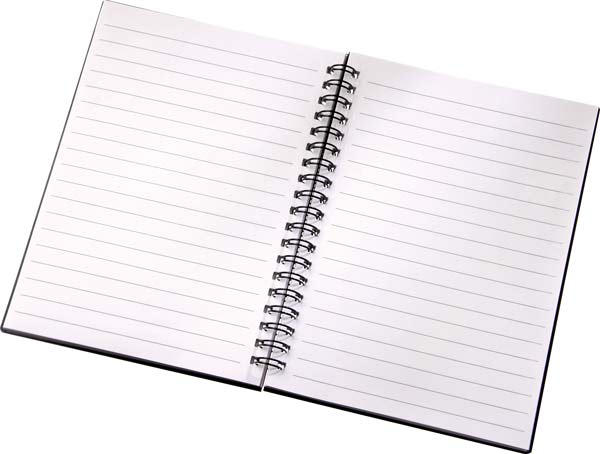 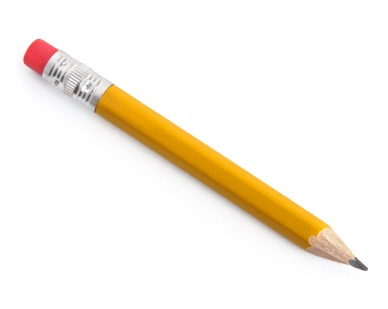 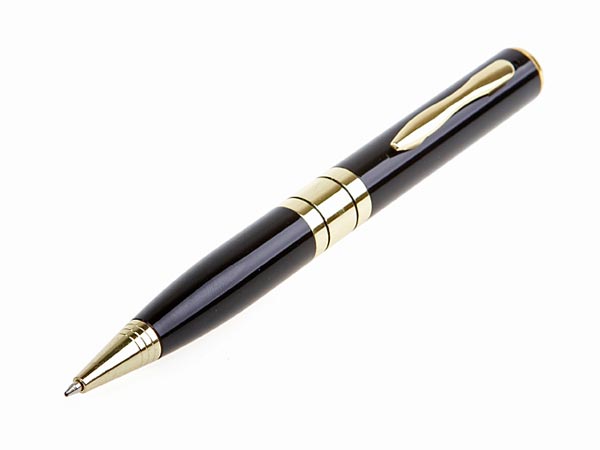 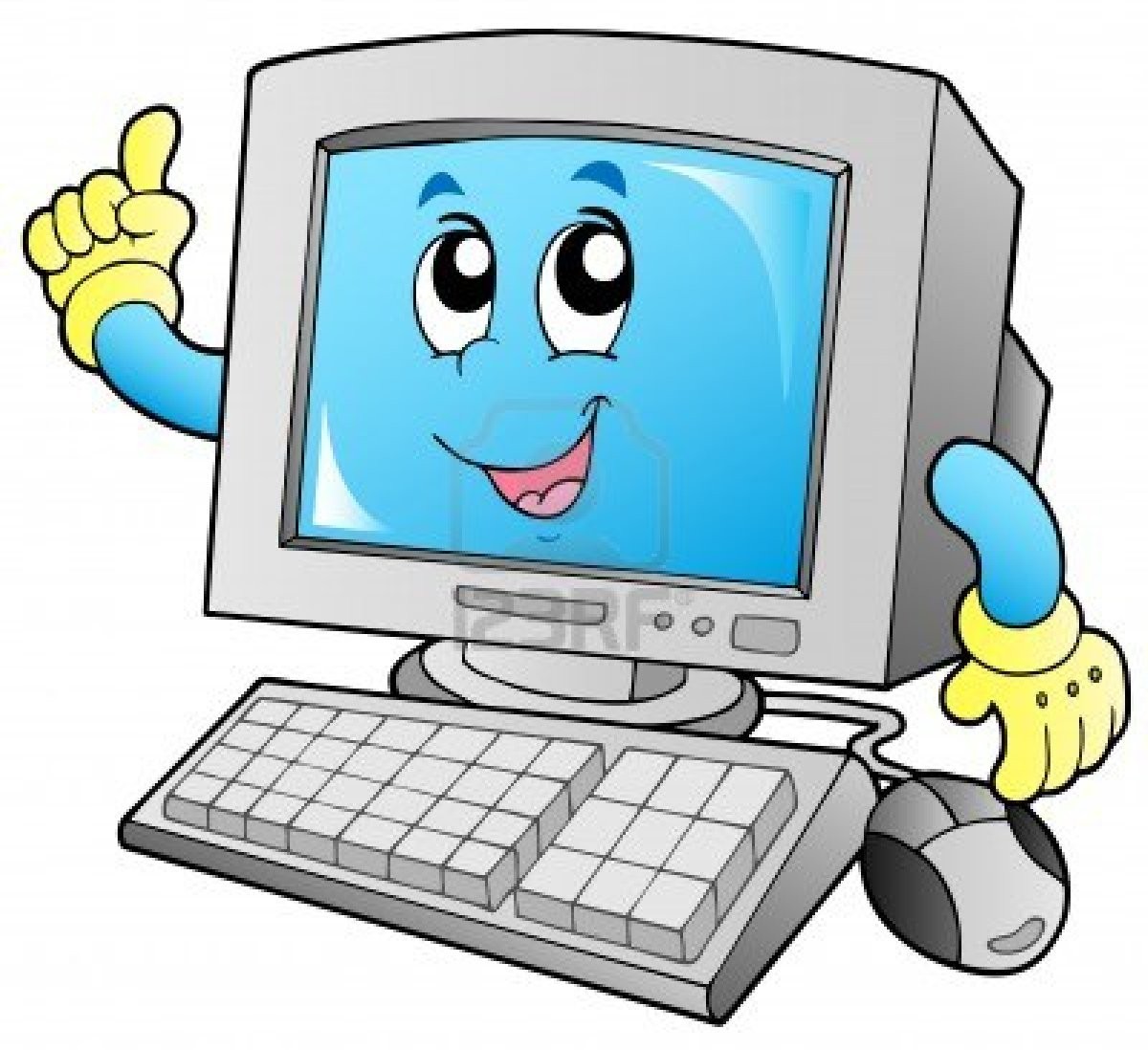 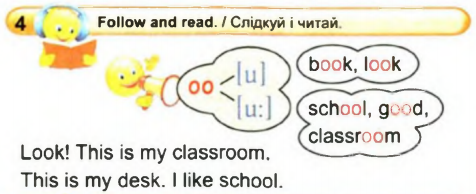 Find and write right words
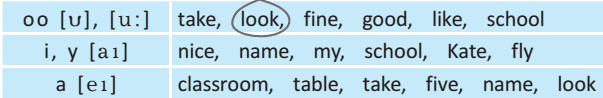 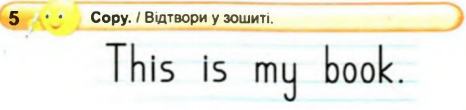 Lesson 4
ANSWER
What is your name?
How old are you?
How are you?
[u:] — school, room, classroom;
[ai] — my, fly, nice, nine, like
[ei] — name, table, take, game;
[æ] — cat, rat, and, fat.
Book 
Bag 
School
Pen
Pencil
Copy-book
Pupil
Desk
Teacher
Pupils
Pencils
Copy-books
Books
Pens
Bags
Schools
Teachers
Desks
READ AND TRANSLATE
This is my classroom.
This is my desk.
I am nine.
This is my computer.
I like CD.
Computer
Desk
Pen
CD player
Bookshelf 
Blackboard
Chair
Book
Bookcase
Eraser 
Гумка 
Парта
Книжна полиця
СD програвач
Книжкова шафа
Комп’ютер
Ручка
Дошка
Стілець
Книга
NEW WORDS
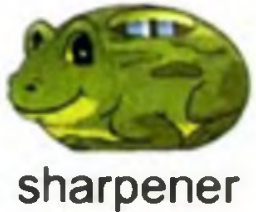 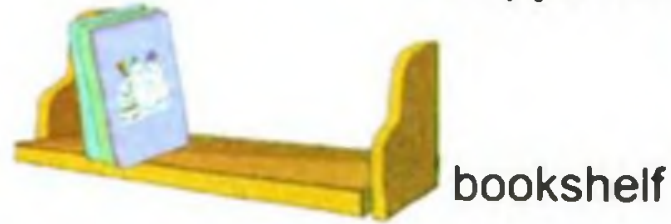 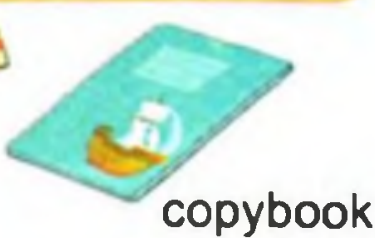 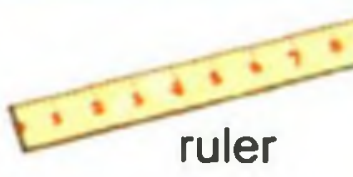 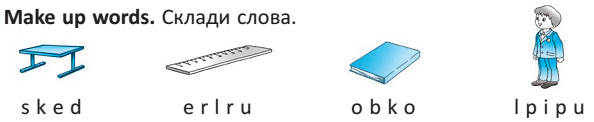 Фізкультхвилинка
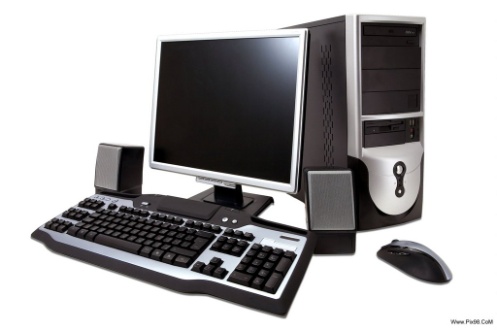 That is a computer.
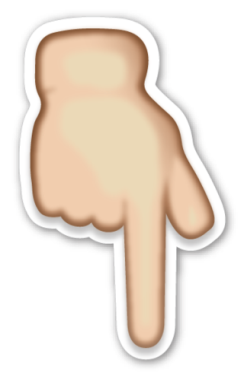 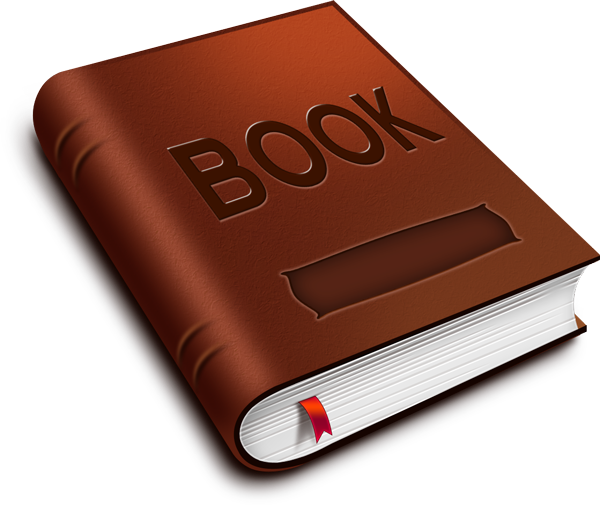 This is a book.
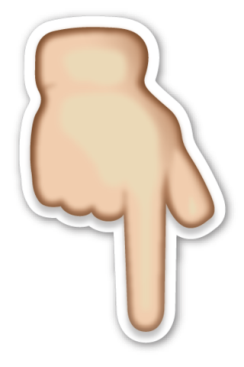 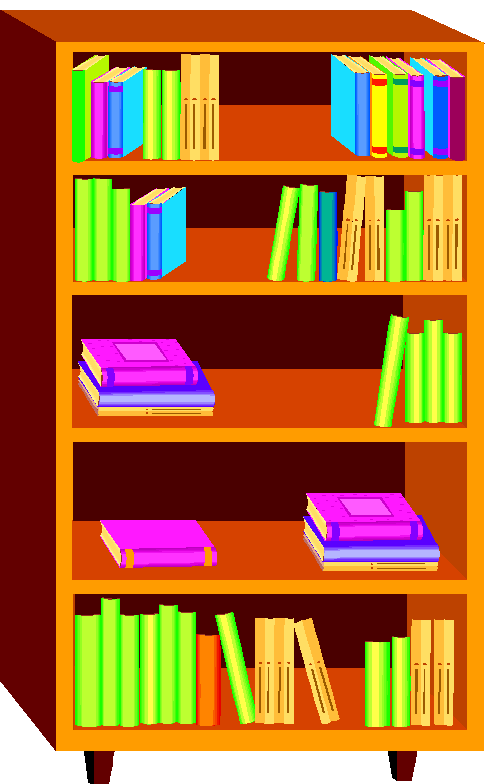 That is a bookshelf.
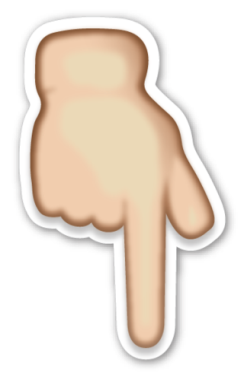 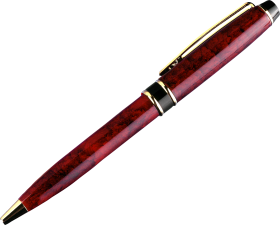 This is a pen.
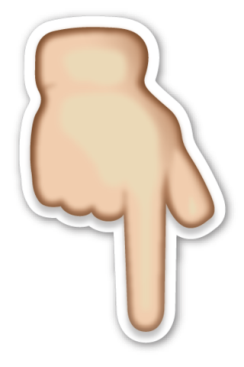 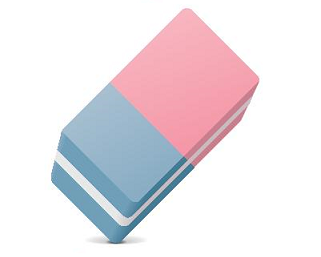 What is that?
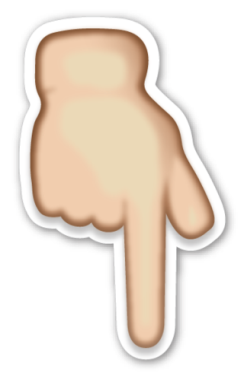 That is eraser.
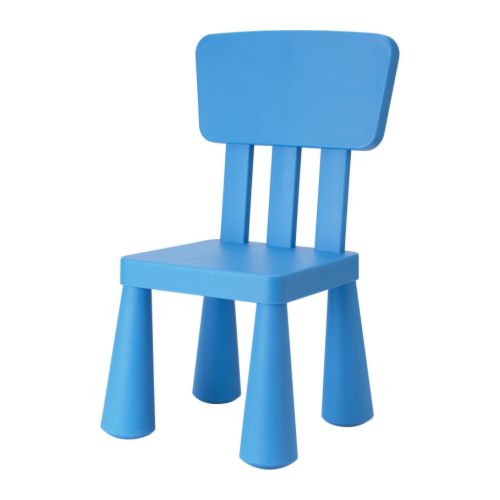 What is this?
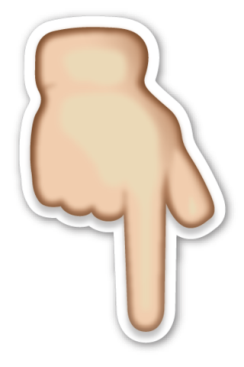 This is a chair.
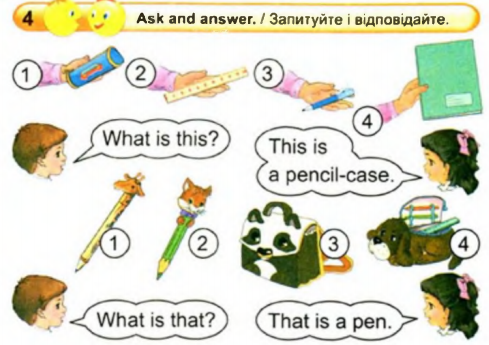 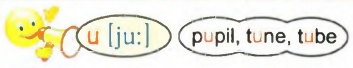 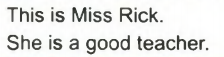 Find and write right words
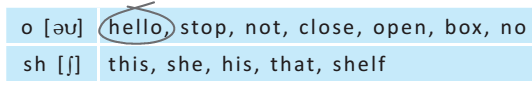 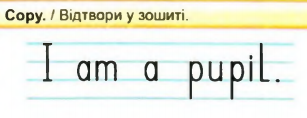 Lesson 5
ANSWER
What is your name?
How old are you?
How are you?
[u:] — school, room, classroom;
[a] — my, fly, nice, nine, like
[ei] — name, table, take, game;
[æ] — cat, rat, and, fat. 
[ju:] — pupil, tune, tube.
Book 
Bag 
School
Pen
Pencil
Copy-book
Pupil
Desk
Teacher
Pupils
Pencils
Copy-books
Books
Pens
Bags
Schools
Teachers
Desks
READ AND TRANSLATE
This is my classroom.
This is my desk.
I am nine.
This is my computer.
I like CD.
Computer
Desk
Pen
CD player
Pencil
Blackboard
Chair
Book
Bookcase
Bag
Сумка
Парта
Олівець
СD програвач
Книжкова шафа
Комп’ютер
Ручка
Дошка
Стілець
Книга
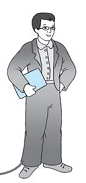 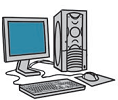 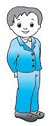 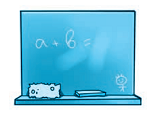 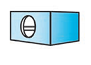 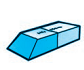 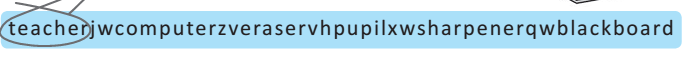 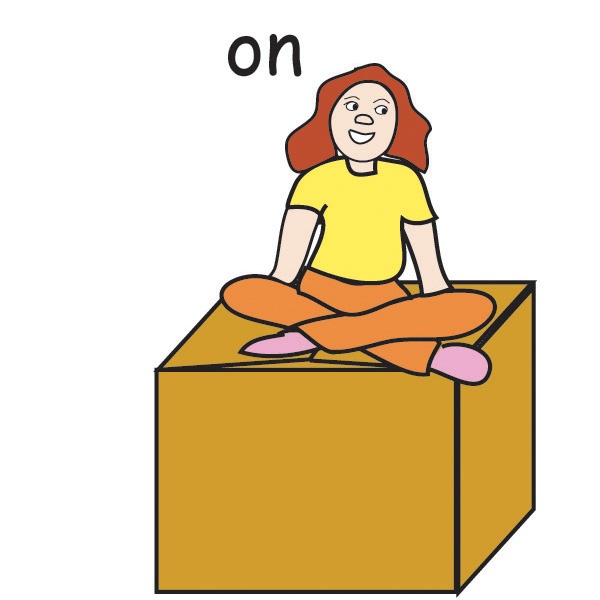 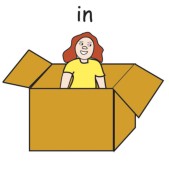 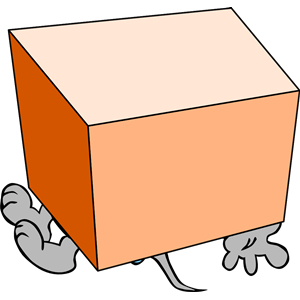 under
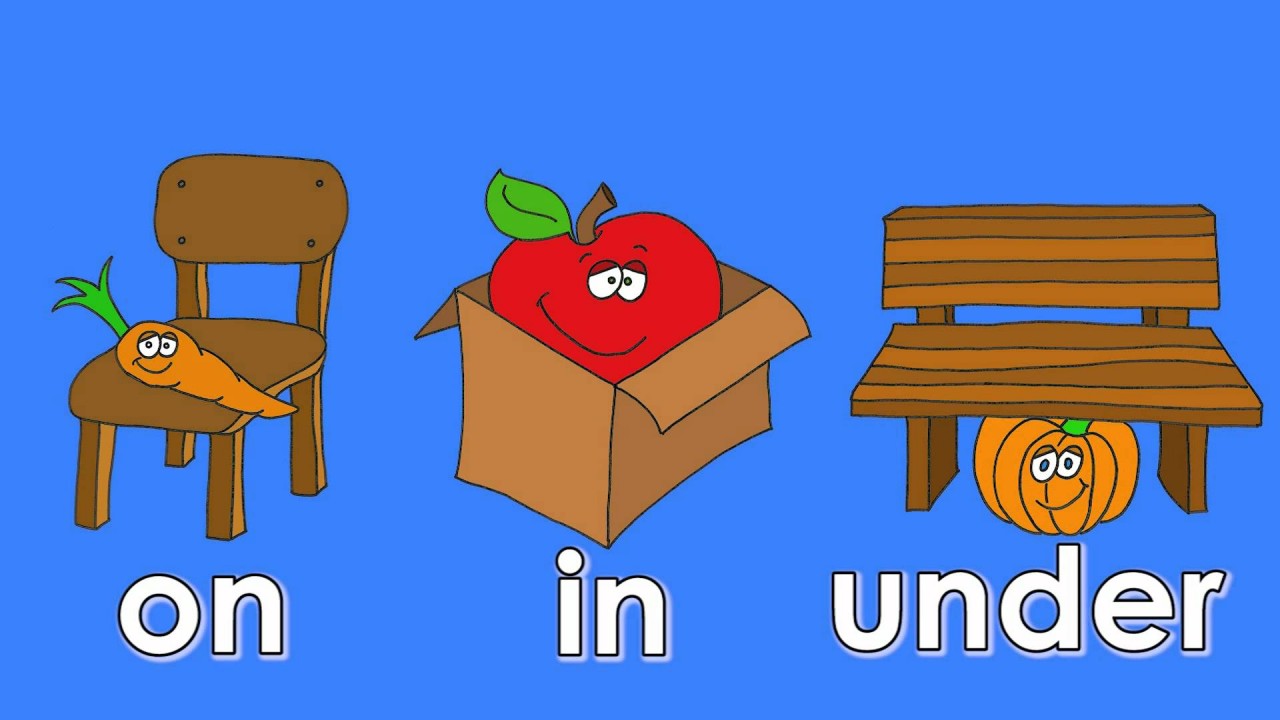 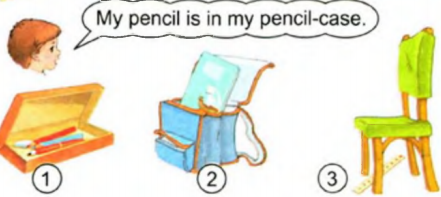 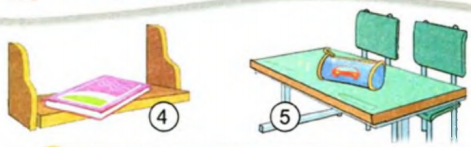 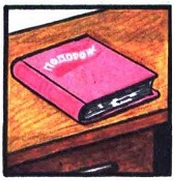 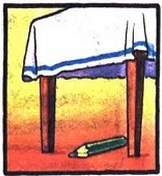 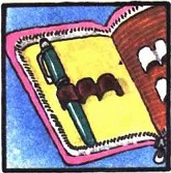 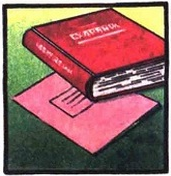 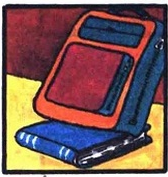 Фізкультхвилинка
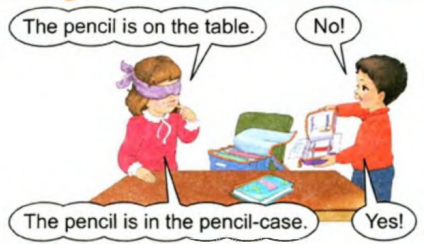 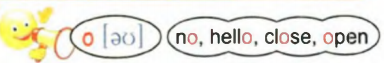 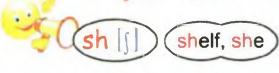 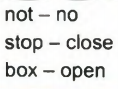 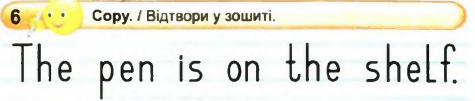 Lesson 6
ANSWER
What is your name?
How old are you?
How are you?
[əʊ] — no, hello, open, close;
[ʃ] — fish, ship, shelf, she;
[w] — why, wet, white, Willy.
Why do you cry, Willy? Why do you cry? Why, Willy, why, Willy, Why, Willy, why?
READ AND TRANSLATE
This is my classroom.
This is my desk.
I am nine.
This is my computer.
I like CD.
Computer
Desk
Pen
CD player
Pencil
Blackboard
Chair
Book
Bookcase
Bag
Сумка
Парта
Олівець
СD програвач
Книжкова шафа
Комп’ютер
Ручка
Дошка
Стілець
Книга
READ AND TRANSLATE
My book is on the desk.
My cat is under the bookcase.
My ruler is under the chair.
My pencil-box is on the bookshelf.
My CD is under the desk.
Where is my copybook?
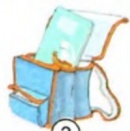 It is in my bag.
Where is the bag?
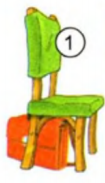 It is under the chair.
Where is the copybook?
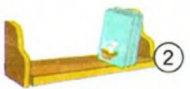 It is on the shelf.
Where is the pen?
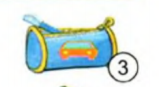 It is in the pencil-box.
Where is the ruler?
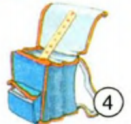 It is in the bag.
Where is the book?
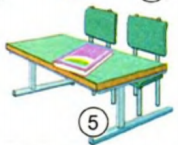 It is on the desk.
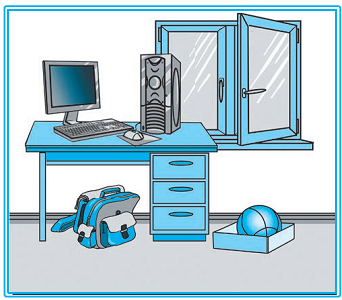 under
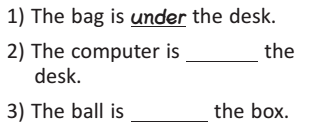 on
in
Фізкультхвилинка
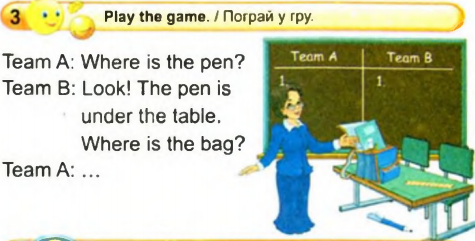 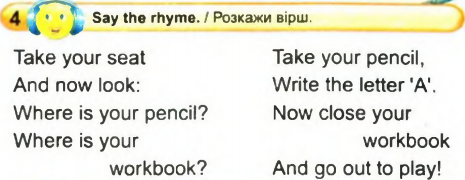 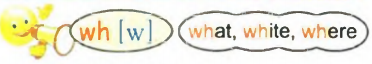 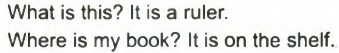 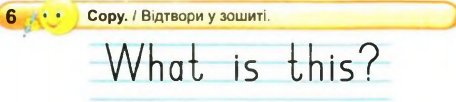 Lesson 7
ANSWER
What is your name?
How old are you?
How are you?
[əʊ] — no, hello, open, close;
[ʃ] — fish, ship, shelf, she;
[w] — why, wet, white, Willy.
Why do you cry, Willy? Why do you cry? Why, Willy, why, Willy, Why, Willy, why?
Computer
Desk
Pen
CD player
Pencil
Blackboard
Chair
Book
Bookcase
Bag
Сумка
Парта
Олівець
СD програвач
Книжкова шафа
Комп’ютер
Ручка
Дошка
Стілець
Книга
READ AND TRANSLATE
My book is on the desk.
My cat is under the bookcase.
My ruler is under the chair.
My pencil-box is on the bookshelf.
My CD is under the desk.
is my game.
Take ____
My name ____
This____
I am____
a pupil.
is  Kate.
the book.
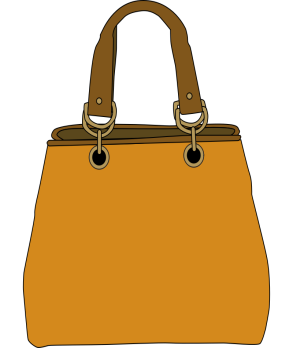 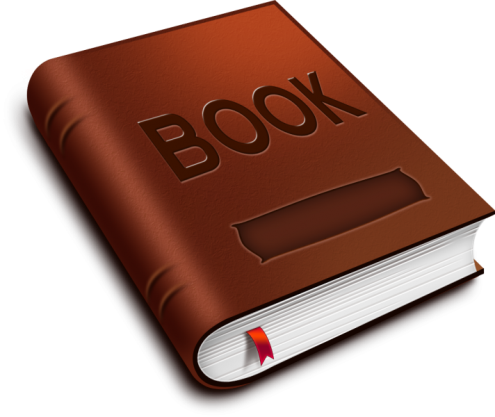 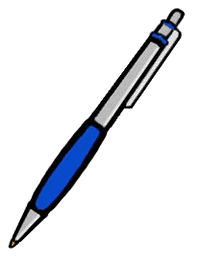 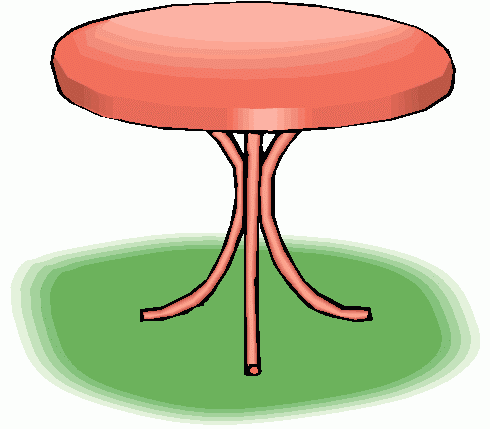 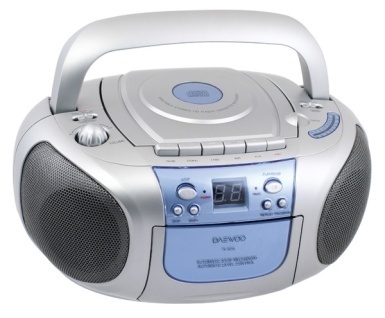 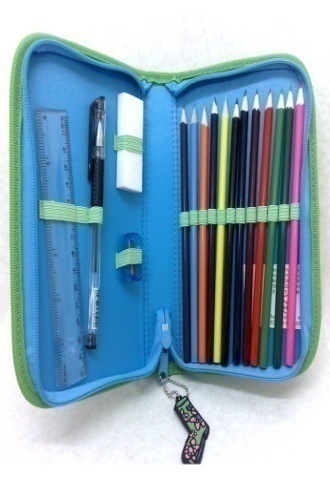 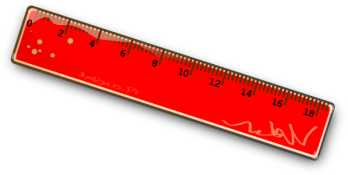 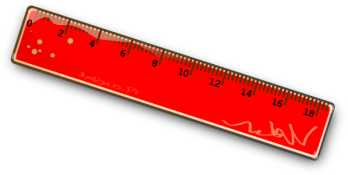 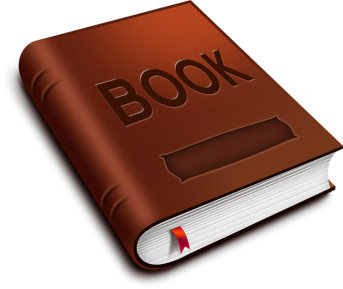 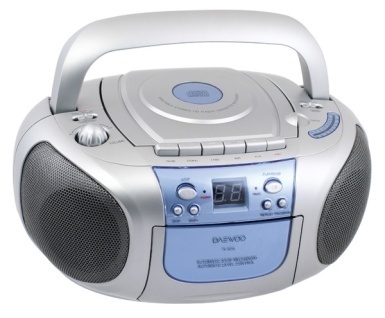 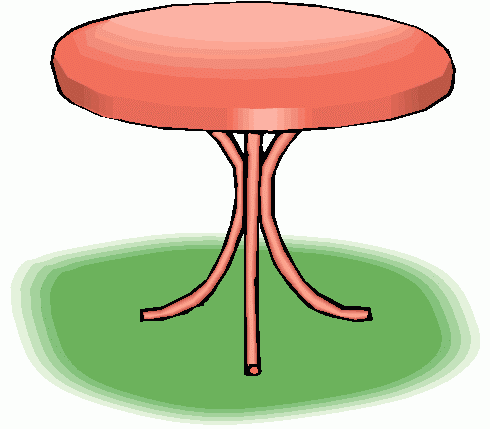 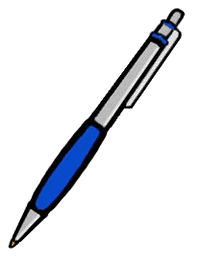 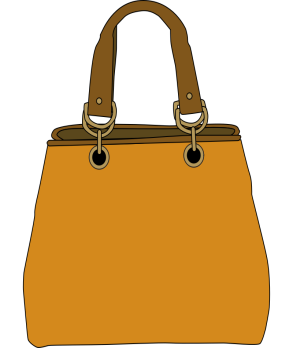 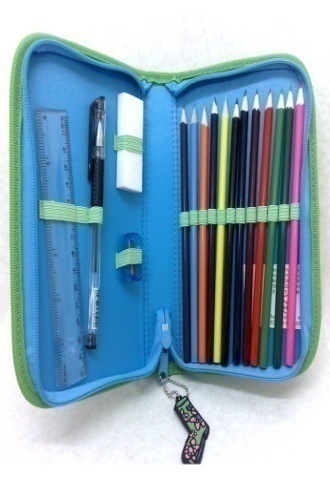 Знайди та випиши слова:
shelfwpupilzwrulerqwbookzwdeskqwbagzwcomputer
shelf
pupil
ruler
book
desk
bag
computer
Фізкультхвилинка
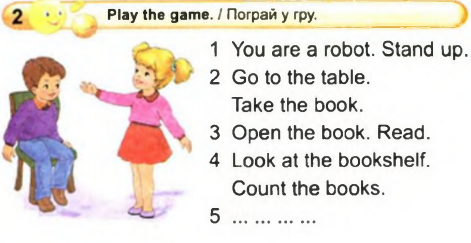 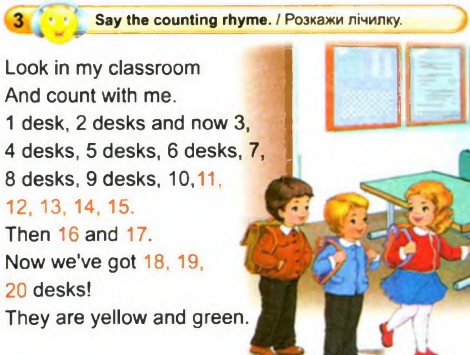 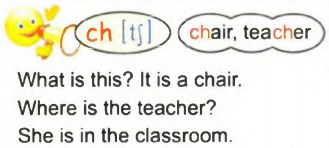 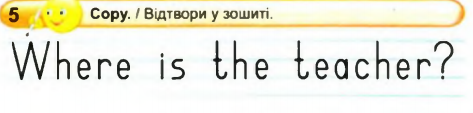 Lesson 8
[əʊ] — no, hello, open, close;
[ʃ] — fish, ship, shelf, she;
[w] — why, wet, white, Willy.
Why do you cry, Willy? Why do you cry? Why, Willy, why, Willy, Why, Willy, why?
ANSWER
What is your name?
How old are you?
How are you?
Computer
Desk
Pen
CD player
Pencil
Blackboard
Chair
Book
Bookcase
Bag
Сумка
Парта
Олівець
СD програвач
Книжкова шафа
Комп’ютер
Ручка
Дошка
Стілець
Книга
READ AND TRANSLATE
My book is on the desk.
My cat is under the bookcase.
My ruler is under the chair.
My pencil-box is on the bookshelf.
My CD is under the desk.
is my game.
Take ____
My name ____
This____
I am____
a pupil.
is  Kate.
the book.
Перевірка домашнього завдання.
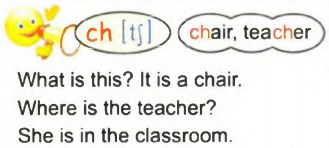 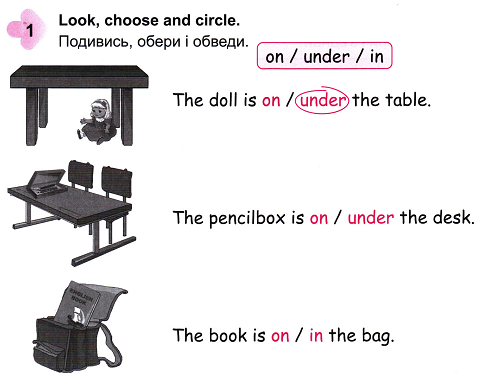 Знайди та випиши слова:
shelfwpupilzwrulerqwbookzwdeskqwbagzwcomputer
shelf
pupil
ruler
book
desk
bag
computer
Where is the…?  - The … is (in, on, under) the … .
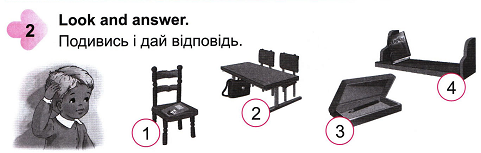 Фізкультхвилинка
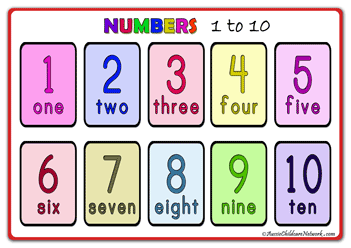 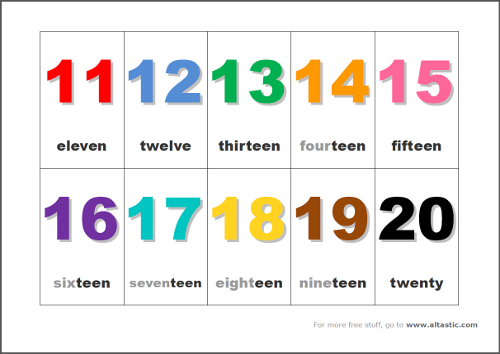 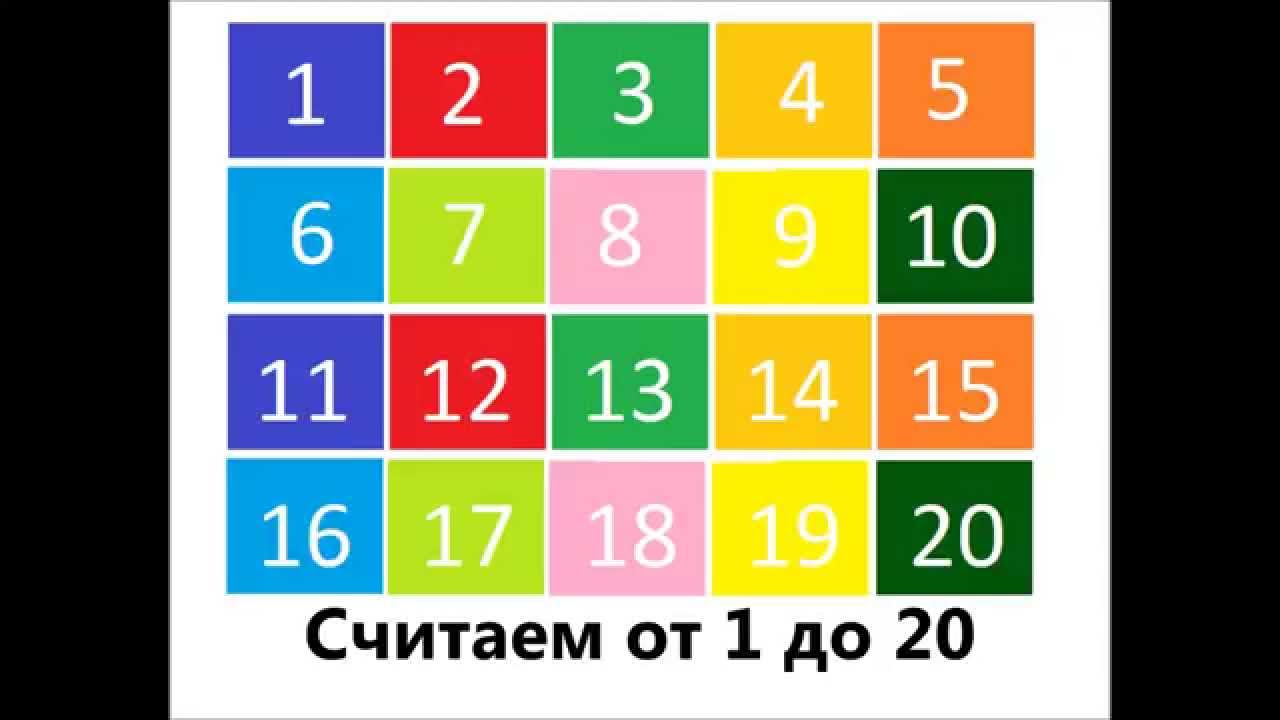 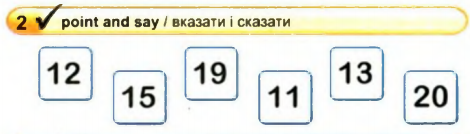 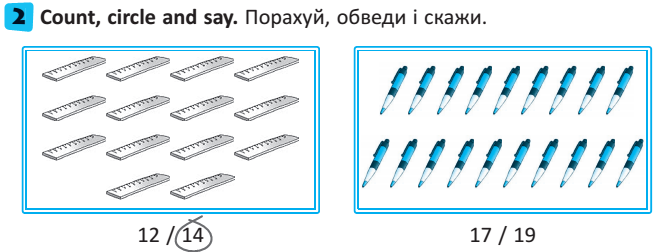 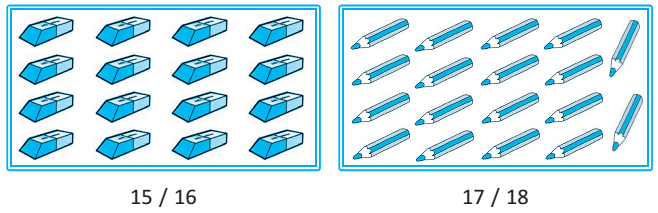 Ten –
Twenty –
Fifteen – 
Six –
Nineteen – 
Eleven – 
Thirteen –
Eight – 
Twelve –
Fourteen –
Sixteen –
Eighteen – 
Five –
Seventeen – 
One –
Seven –
12
10
14
20
16
15
18
6
19
5
17
11
13
1
8
7
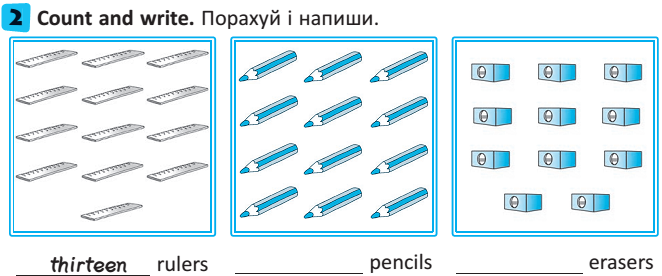 twelve
eleven
seventeen
fourteen
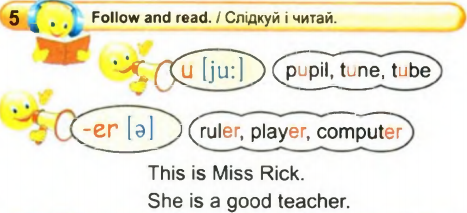 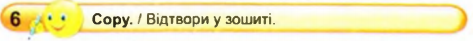 He is thirteen.
 
The book is on the desk.
Lesson 9
[əʊ] — no, hello, open, close;
[ʃ] — fish, ship, shelf, she;
[w] — why, wet, white, Willy.
Why do you cry, Willy? Why do you cry? Why, Willy, why, Willy, Why, Willy, why?
ANSWER
What is your name?
How old are you?
How are you?
Computer
Desk
Pen
CD player
Pencil
Blackboard
Chair
Book
Bookcase
Bag
Сумка
Парта
Олівець
СD програвач
Книжкова шафа
Комп’ютер
Ручка
Дошка
Стілець
Книга
Book 
Bag 
School
Pen
Eraser
Shelf
Pupil
Desk
Ruler
Pupils
Erasers
Shelves
Books
Pens
Bags
Schools
Rulerss
Desks
READ AND TRANSLATE
My book is on the desk.
My cat is under the bookcase.
My ruler is under the chair.
My pencil-box is on the bookshelf.
My CD is under the desk.
is my ruler.
Take ____
My name ____
This____
I am____
seventeen.
is  Bill.
the copybook.
Перевірка домашнього завдання.
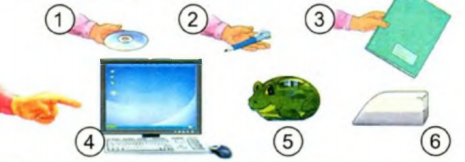 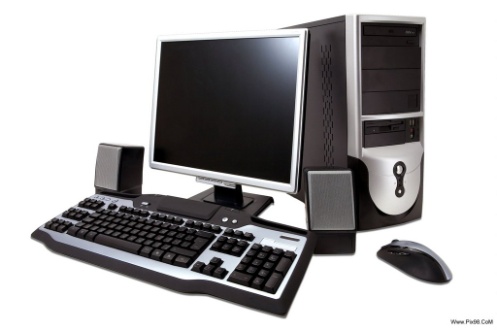 That is a computer.
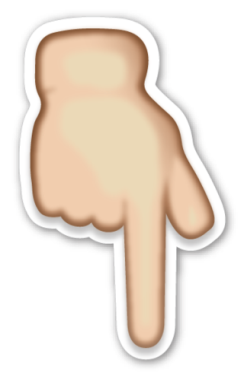 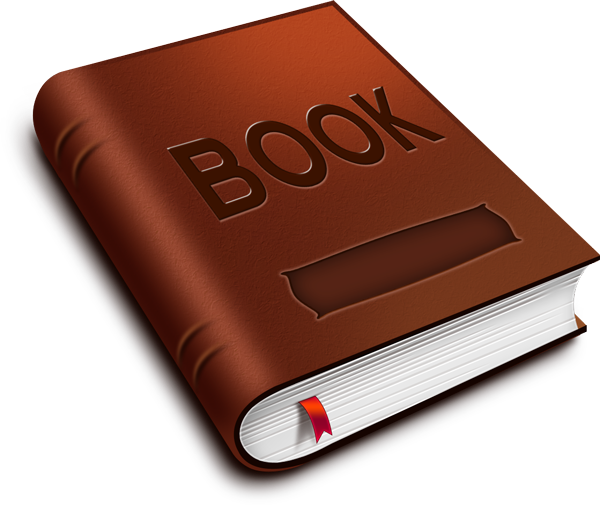 This is a book.
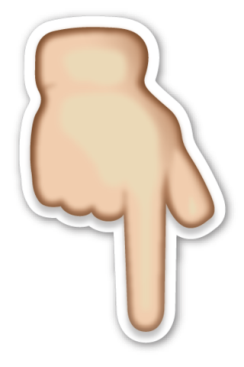 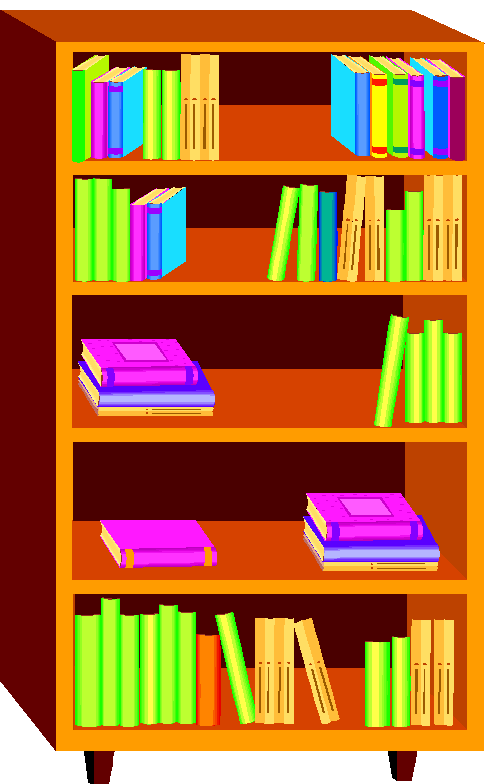 That is a bookshelf.
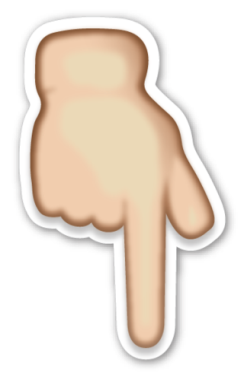 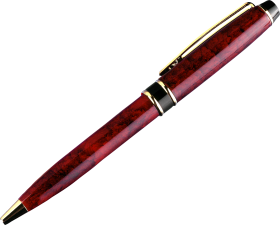 This is a pen.
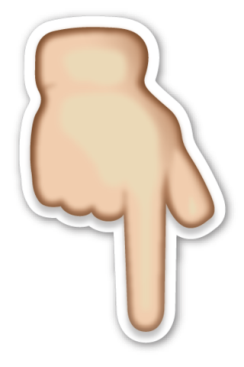 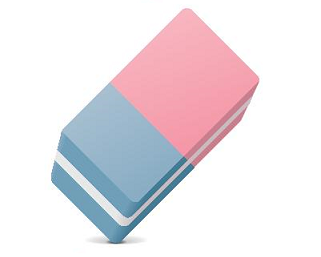 What is that?
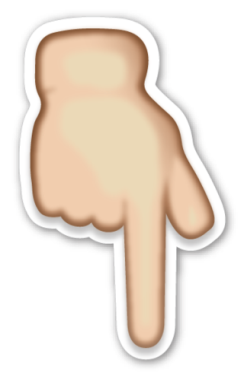 That is eraser.
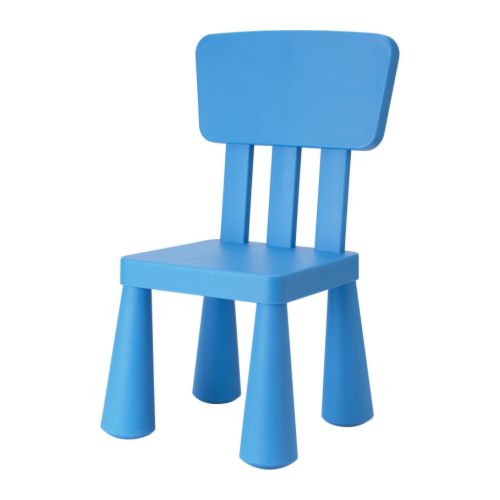 What is this?
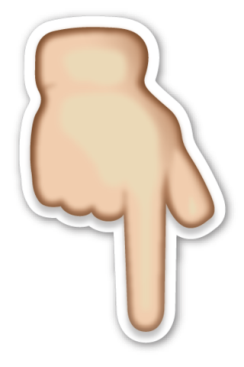 This is a chair.
Where is my copybook?
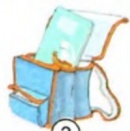 It is in my bag.
Where is the bag?
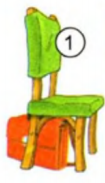 It is under the chair.
Where is the copybook?
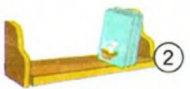 It is on the shelf.
Where is the pen?
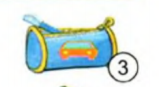 It is in the pencil-box.
Where is the ruler?
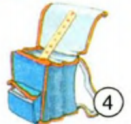 It is in the bag.
Where is the book?
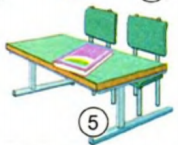 It is on the desk.
Фізкультхвилинка
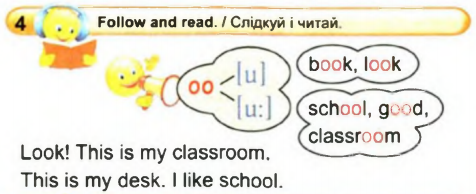 Прочитай та переклади усно:
The book is on the shelf. 
The sharpener is under the desk. 
The ruler is under the chair. 
The pencil is in the pencil-box.
Find and write right words
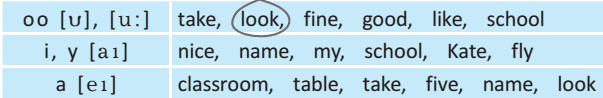 Lesson 10
ANSWER
What is your name?
How old are you?
How are you?
[u:] — school, room, classroom;
[ai] — my, fly, nice, nine, like
[ei] — name, table, take, game;
[æ] — cat, rat, and, fat.
[əʊ] — no, hello, open, close;
[ʃ] — fish, ship, shelf, she;
[w] — why, wet, white, Willy.
Why do you cry, Willy? Why do you cry? Why, Willy, why, Willy, Why, Willy, why?
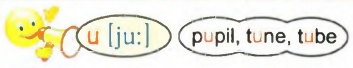 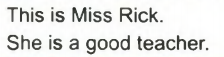 Find and read right words
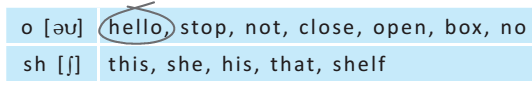 Computer
Desk
Pen
CD player
Pencil
Blackboard
Chair
Book
Bookcase
Bag
Сумка
Парта
Олівець
СD програвач
Книжкова шафа
Комп’ютер
Ручка
Дошка
Стілець
Книга
Book 
Bag 
School
Pen
Eraser
Shelf
Pupil
Desk
Ruler
Pupils
Erasers
Shelves
Books
Pens
Bags
Schools
Rulerss
Desks
READ AND TRANSLATE
My book is on the desk.
My cat is under the bookcase.
My ruler is under the chair.
My pencil-box is on the bookshelf.
My CD is under the desk.
is my ruler.
Take ____
My name ____
This____
I am____
seventeen.
is  Bill.
the copybook.
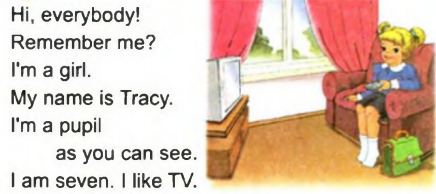 Фізкультхвилинка
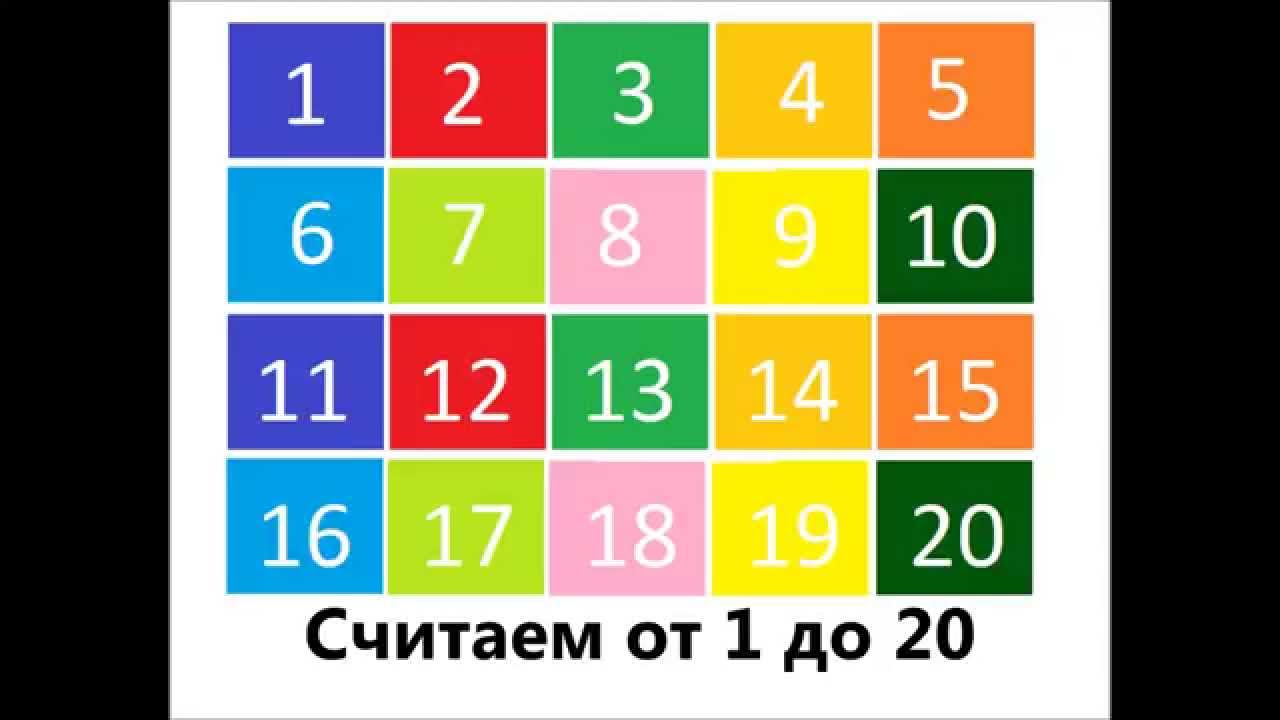 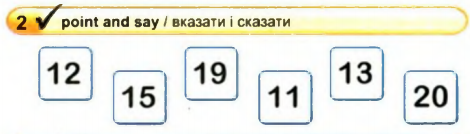 Ten –
Twenty –
Fifteen – 
Six –
Nineteen – 
Eleven – 
Thirteen –
Eight – 
Twelve –
Fourteen –
Sixteen –
Eighteen – 
Five –
Seventeen – 
One –
Seven –
12
10
14
20
16
15
18
6
19
5
17
11
13
1
8
7
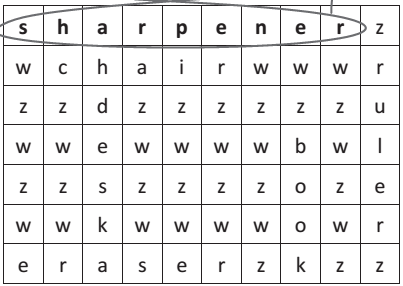 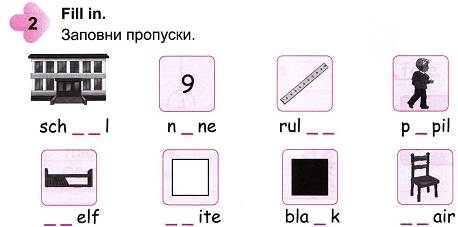 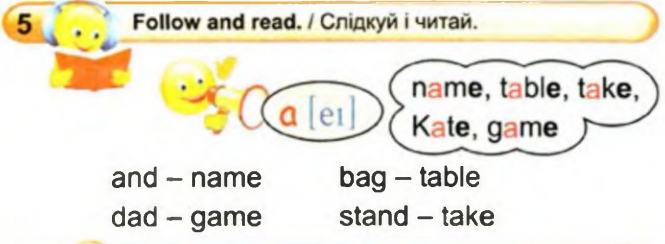 Read and write the words
Bookcasevipensudeskppclassroomwzbookttpupilyscomputer
Bookcase pen desk classroom book pupil computer